7.2  Sectional Differences

OBJ

Discuss the sectional differences  of the North and South in the  early to mid 1800s.
Bellringer Quiz (from yesterday's lesson)


List the 3 weaknesses revealed by the War  of 1812.
Intro:

Geography of the section and impact  on the economy:

North

South
South
North
Economic 
Activity
Social 
Classes
Immigration
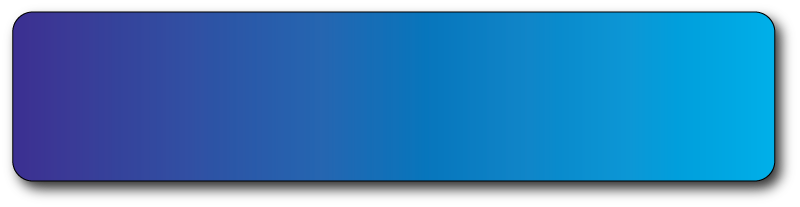 7.2 quiz senteo
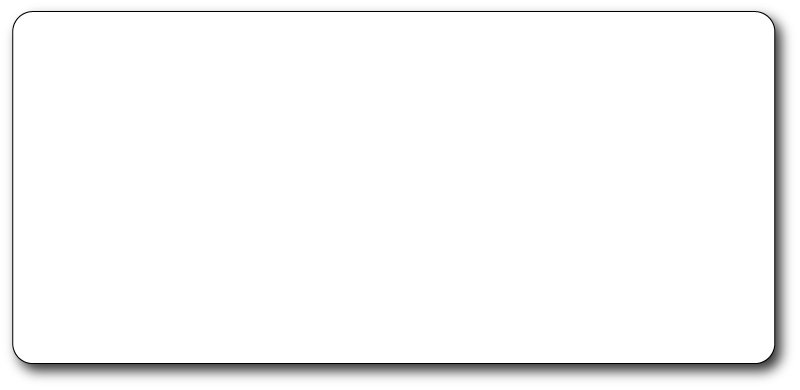 Grade:
«grade»
«subject»
Subject:
«date»
Date:
1
During the first half of the 1800s, geographic
 factors influenced the economy of New England  by
A
encouraging the establishment of large plantations
B
promoting the growth of trade and manufacturing
C
increasing the region’s reliance on slave labor
D
supporting rice and indigo farming
2
The presence of which pair of geographic
 conditions discouraged the development of a
 plantation economy in the New England
 colonies?
A
wide coastal plain and absence of good harbors
B
rocky soil and short growing season
C
numerous rivers and humid climate
D
flatlands and lack of forests
3
Climatic conditions in the southern colonies most
 directly influenced the development of
A
democratic institutions
B
a canal system
C
the plantation system
D
the coal industry